12/15/11
Objective: Recognize that cellular respiration is a series of pathways used to harvest energy from carbohydrates
Warm-Up: How is energy put into an ATP molecule? How is energy released from an ATP molecule?
Homework—to be collected on Tuesday, 12/20
Create a graphic organizer to help you keep track of cellular respiration.
It can be a table, a chart, a concept map—whatever works for you.
Needs to cover, at minimum: location, inputs, and outputs for glycolysis*, Krebs cycle*, electron transport chain, and fermentation
Cellular Respiration
Cellular Respiration Overview
C6H12O6 + 6O2 6 CO2 + 6H2O + energy
Carbon dioxide
Water
Glucose
*Page 141 in your text has a decent visual summary of the entire process
Oxygen
Cellular Respiration Overview
Process of converting the chemical energy that is stored in glucose into ATP
Respiration has both an aerobic pathway and an anaerobic pathway
In aerobic respiration, oxygen is reduced to form H2O
The anaerobic pathway is called fermentation and is less efficient—produces less ATP—than aerobic respiration
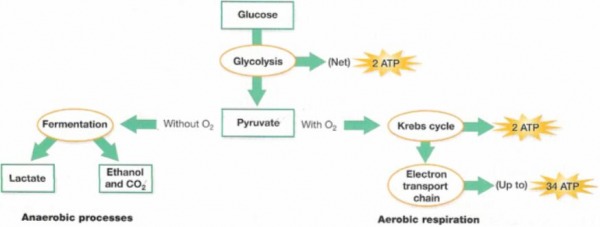 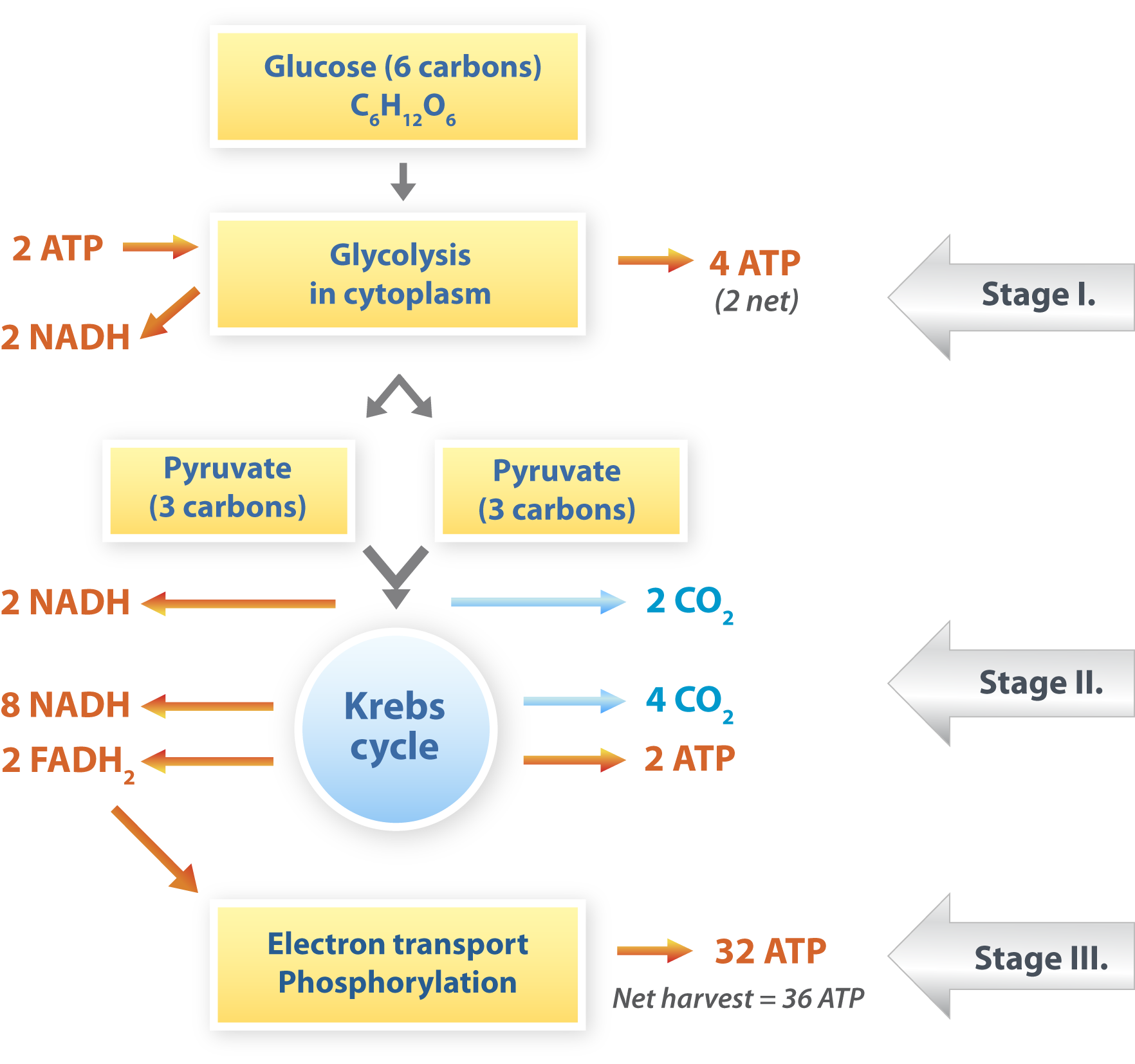 6 NADH
Electron Transport Chain
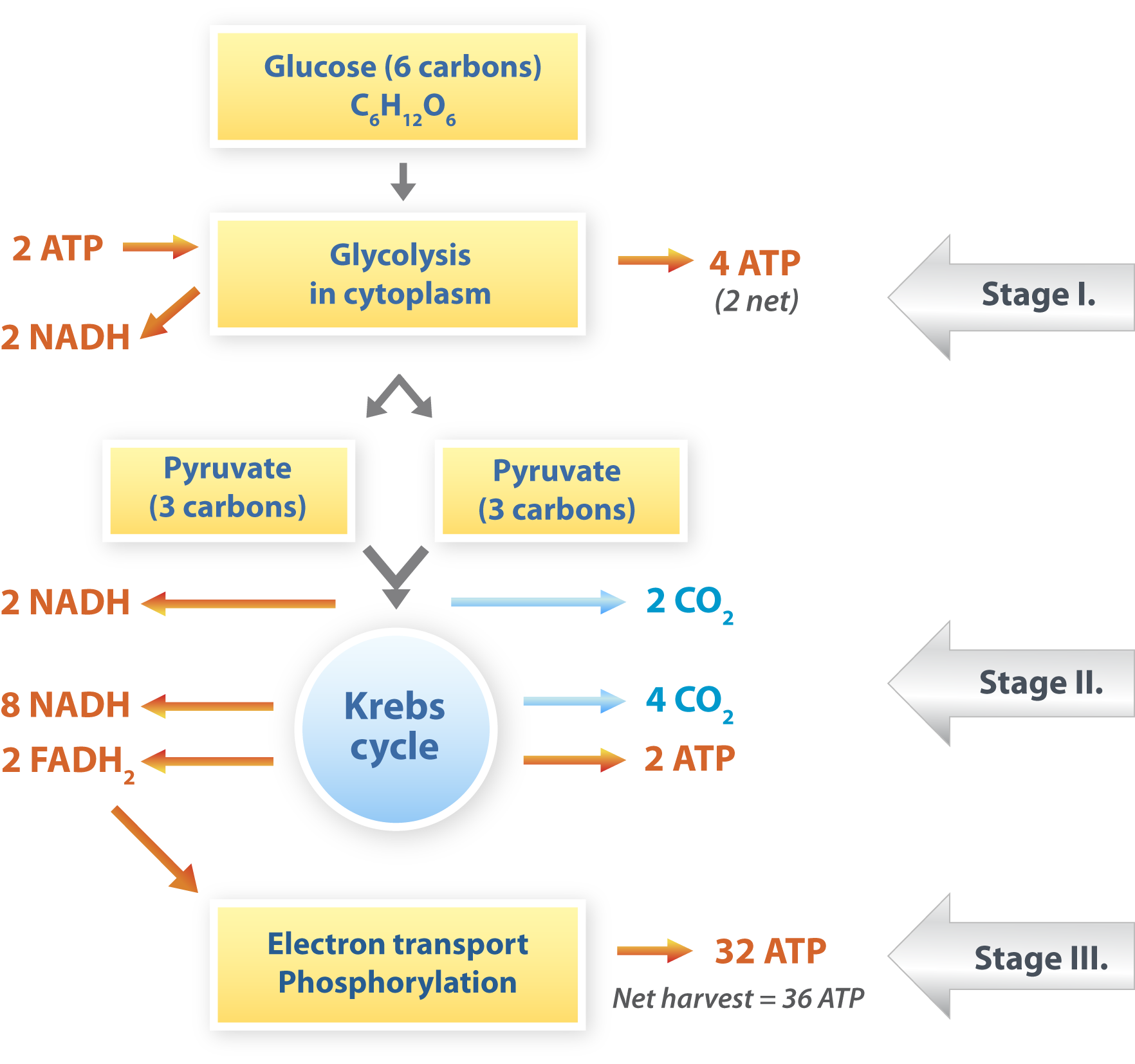 Glycolysis
Takes place in the cytoplasm
“Gly—” means sugar, “lysis” means to break apart
Glycolysis is the splitting of glucose into 2 three-carbon molecules called pyruvate
It requires an investment of 2 ATP
Produces 4 ATP (for a net gain of +2 ATP!) and 2NADH (reduced electron carriers)
Anaerobic
Glycolysis (cont.)
The ATP produced during glycolysis is synthesized through a process called substrate-level phosphorylation
This means that a phosphate group is taken off of a substrate and transferred directly to ADP
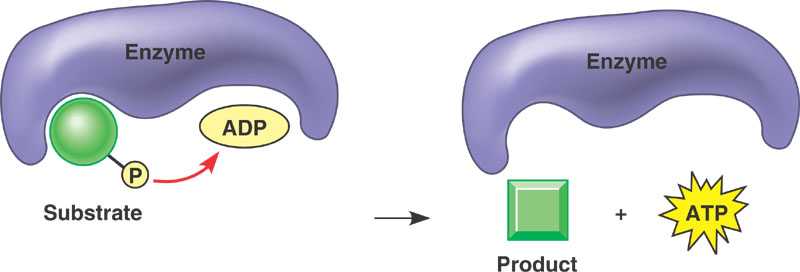 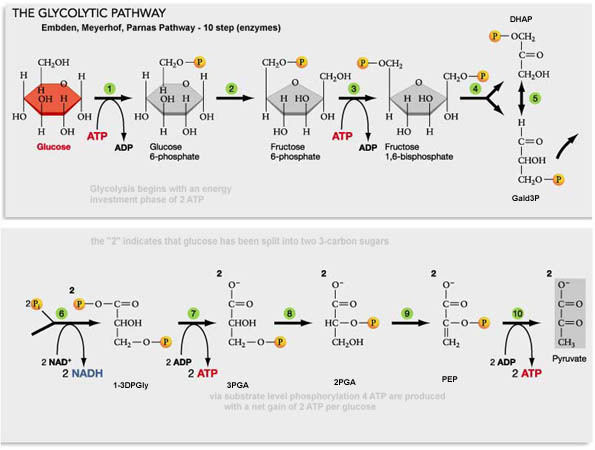 The Krebs Cycle (aka the Citric Acid Cycle)
Takes place inside the mitochondria
Starts with pyruvate from glycolysis
Pyruvate undergoes a series of chemical transformations
3CO2 are produced as a result
Remember that there are two pyruvates for each glucose, so there are 6CO2 for every 1 glucose
Reduced electron carriers: 4NADH, 1 FADH2
1 ATP
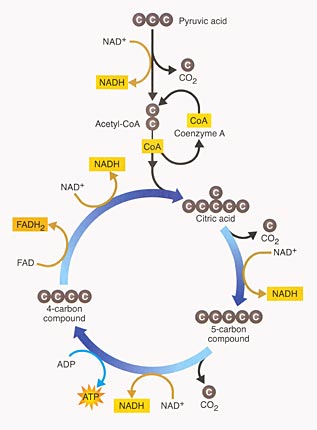 Electron Transport Chain
Inner membrane of mitochondria
Powered by the hydrogen atoms from FADH2 and NADH
This is the only phase of cellular respiration that is truly aerobic
It produces the bulk of the ATP—about 34 molecules of ATP for each molecule of glucose
Electron Transport Chain
Electron transport chain proteins embedded in the mitochondrial membrane oxidize FADH2 and NADH
The H atoms are split into electrons and protons
The electrons move through the chain and are eventually transferred to O2
The reduction of O2 creates H2O as a by-product
The movement of electrons powers proton pumps in the membrane
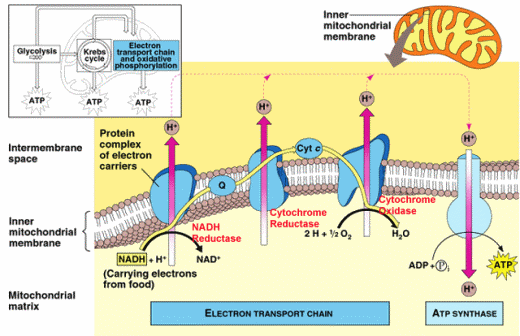 Electron Transport Chain (cont.)
Protons become highly concentrated in the intermembrane space of the mitochondria
Protons move down their concentration gradient through ATP synthetase, powering the phosphorylation of ADP
This is called oxidative phosphorylation
Oxidative phosphorylation is significantly more efficient than substrate-level phosphorylation